ДИФУЗИЯТА В НАШИЯ ЖИВОТ
Изготвил – Виктория Борисова Николова - V Б клас
ОУ “Стоян Михайловски” – гр. Пловдив
Какво означава понятието Дифузия
Дифузия - проникването на молекули на едно вещество сред молекулите на друго вещество по пътя на хаотичното топлинно движение
Дифузия се наблюдава между тела в еднакво агрегатно състояние и между тела в различно агрегатно състояние. 

Дифузията протича най-бързо при газовете и най-бавно при течностите.
 
Дифузията протича по-бързо при по-високи температури 

Дифузията е в основа на много жизнени процеси
Влиянието на дифузията върху човешкия организъм
Чрез дифузия клетките на живите организми получават хранителни вещества и кислород.
Чрез дифузия в белите дробове става обмен на кислород и въглероден диоксид.
Процесът дифузия при растенията
Растенията са организми, които с процеса на фотосинтеза изграждат нужните за организма белтъци в резултат на фиксацията на въглероден оксид, вода, микроелементи и енергията на слънчевата светлина. В резултат на това от реакцията в организма се отделя кислород. През нощта, когато липсва слънчева светлина фотосинтезата се заменя от дишането. Макар и по-слабо застъпено при растенията дишането е аналогичен процес на този при животните. В резултат на протичането на тези два процеса в организма на растенията се извършва обмяна на газове между растението и атмосферния въздух. Тя се дължи основно на процеса дифузия.
Извличане на веществото захар
Чрез дифузията се извлича захар от цвеклото, извличане на вещества от продукти при готвене.
 Процесът на извличане на захар е накратко, както следва: корените се измиват старателно, а след това се нарязват на тънки ленти. Захарта се отстранява от тях чрез дифузия с топла вода през серия от отделения.
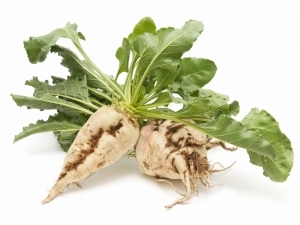 Дифузия при употреба на дезодоранти
От дезодорантите, които употребяваме, се отделят вещества, наречени „фреони”, които в резултат на дифузията се издигат и достигат „озонния слой” и го разрушават - получават се озонови дупки, които разрешават на вредното ултравиолетово излъчване на Слънцето да достигне до земната повърхност.
На дифузия се дължи равномерното разпределение на газовете във въздуха и на солите в моретата и океаните. 


Дифузията е една от причините за разпространение на различни замърсители във въздуха или във водни басейни.